PR Writing Terminolgies
Yuli Yulfinarsyah
2022
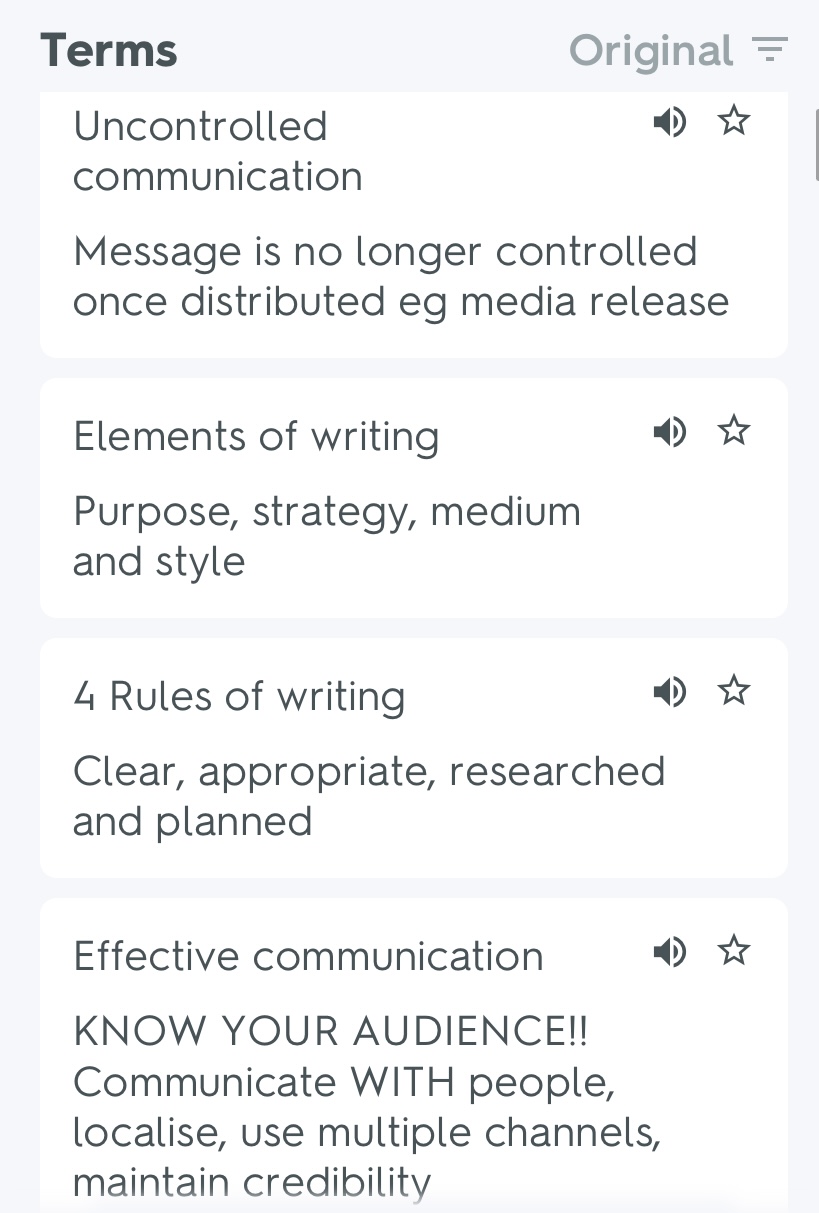 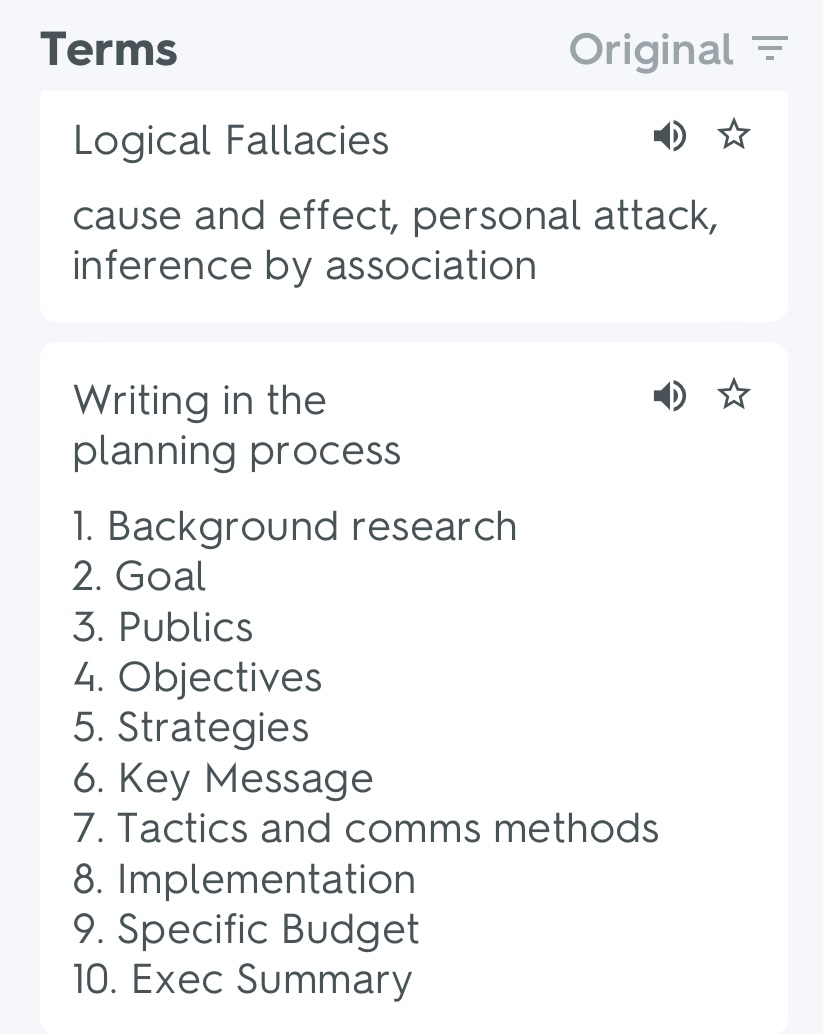 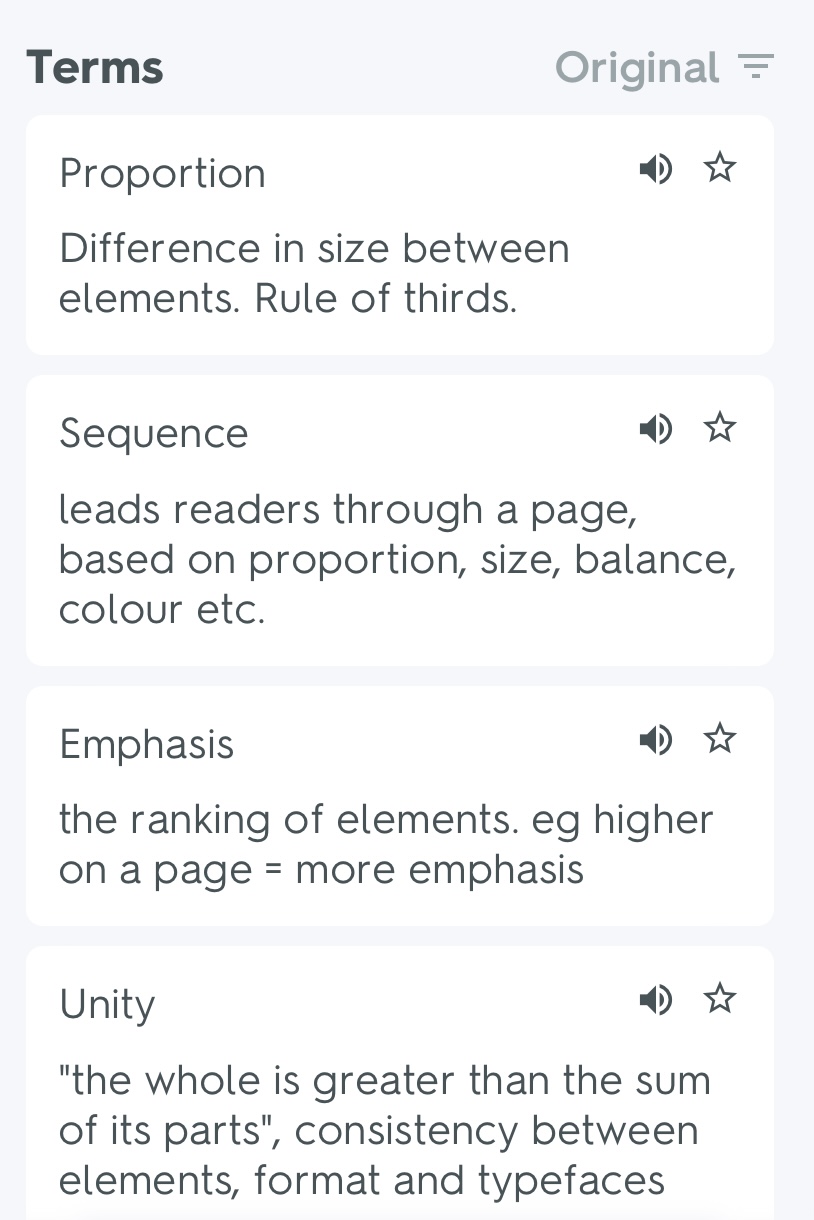 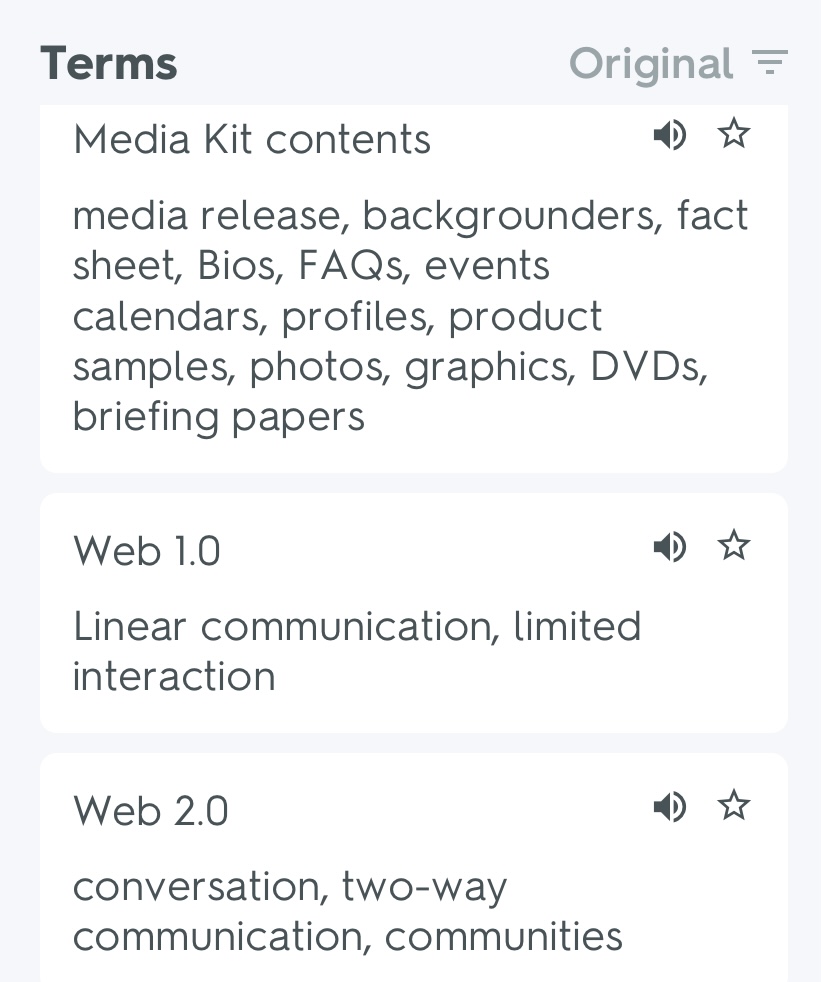 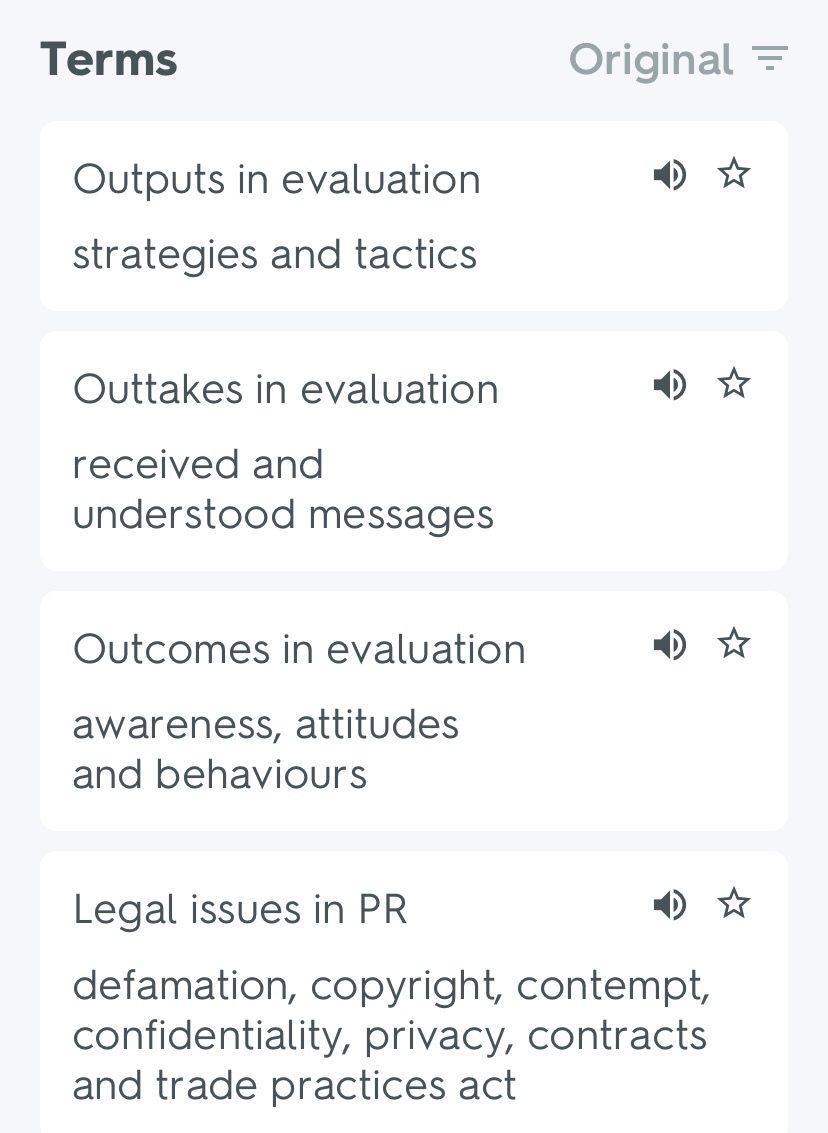 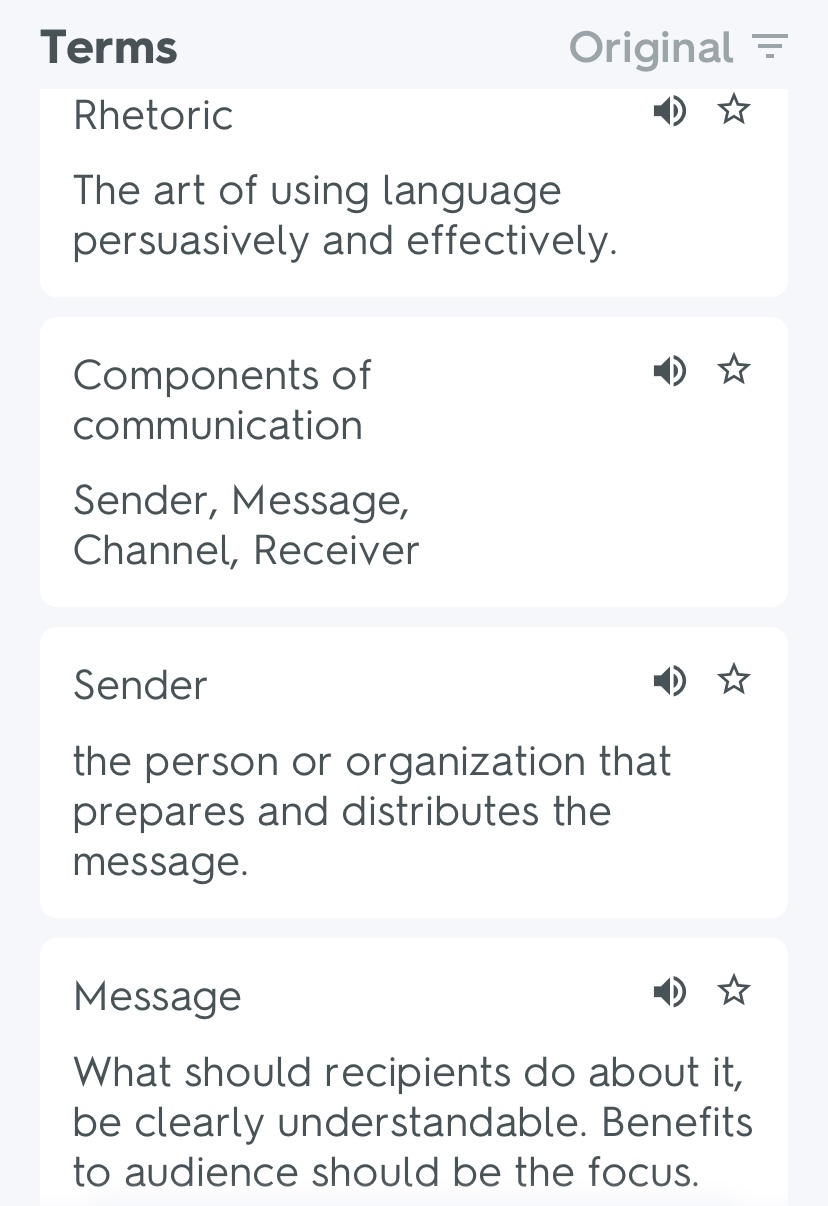 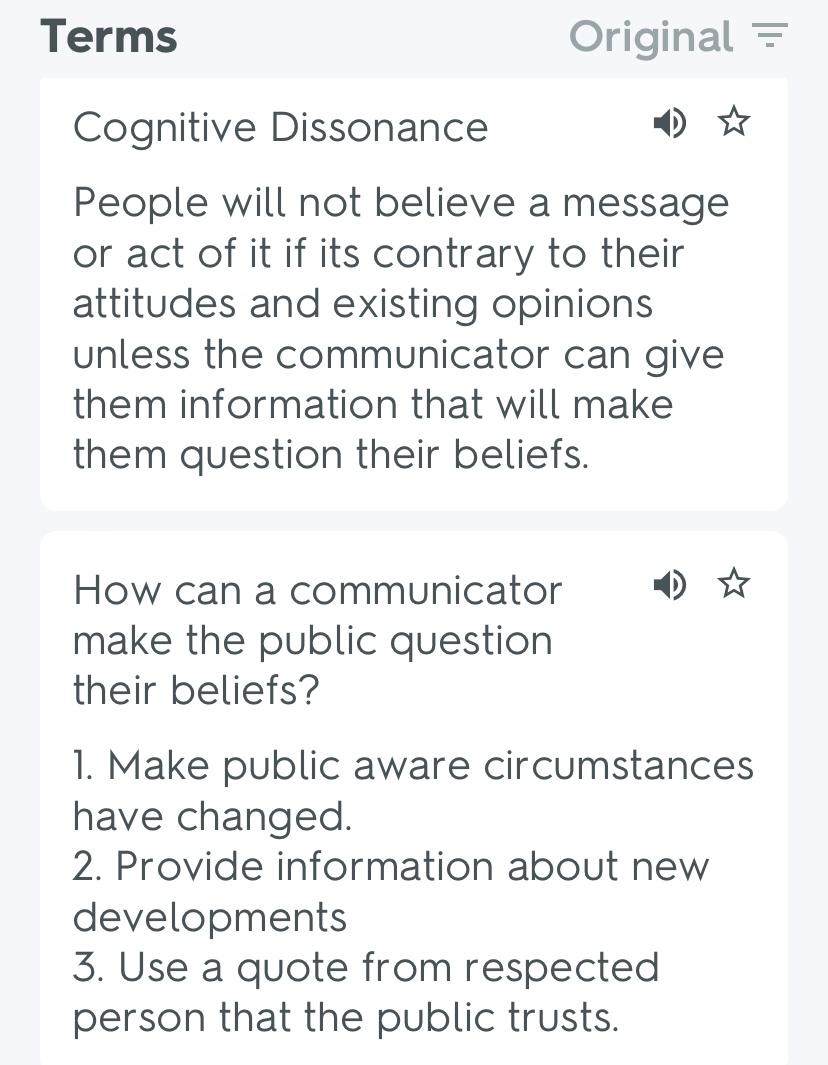 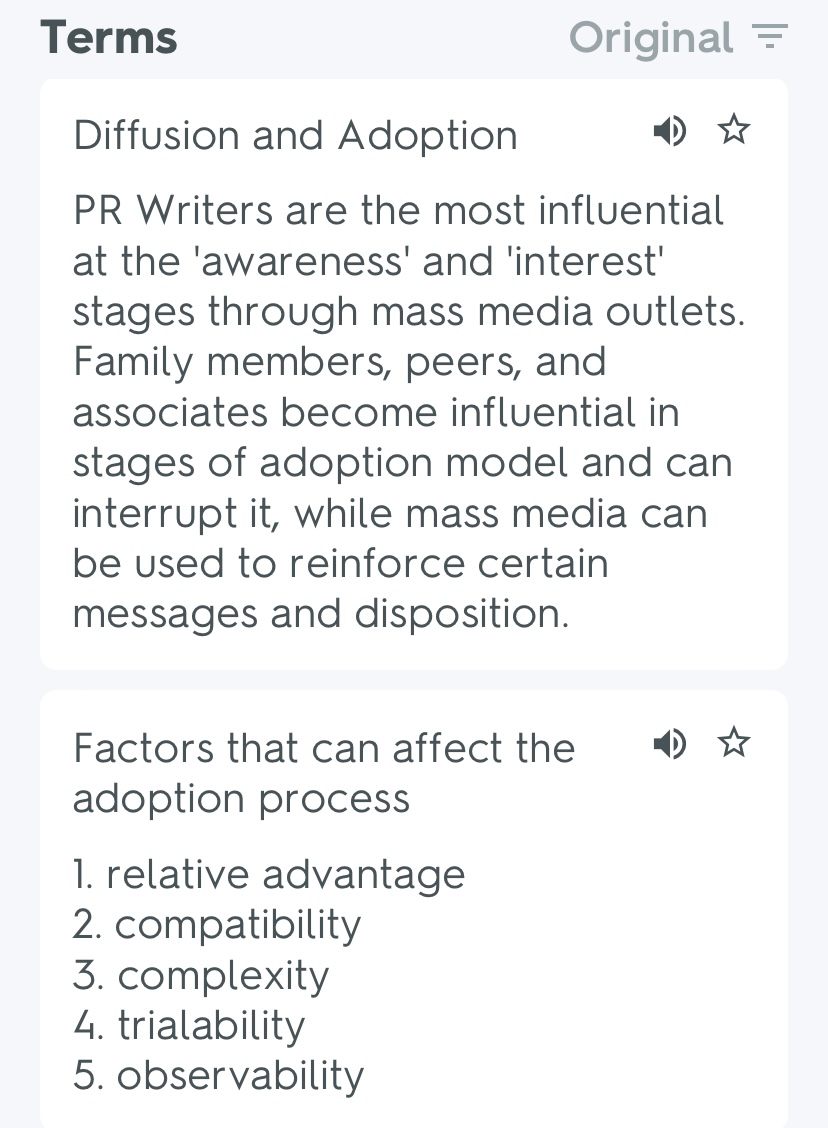 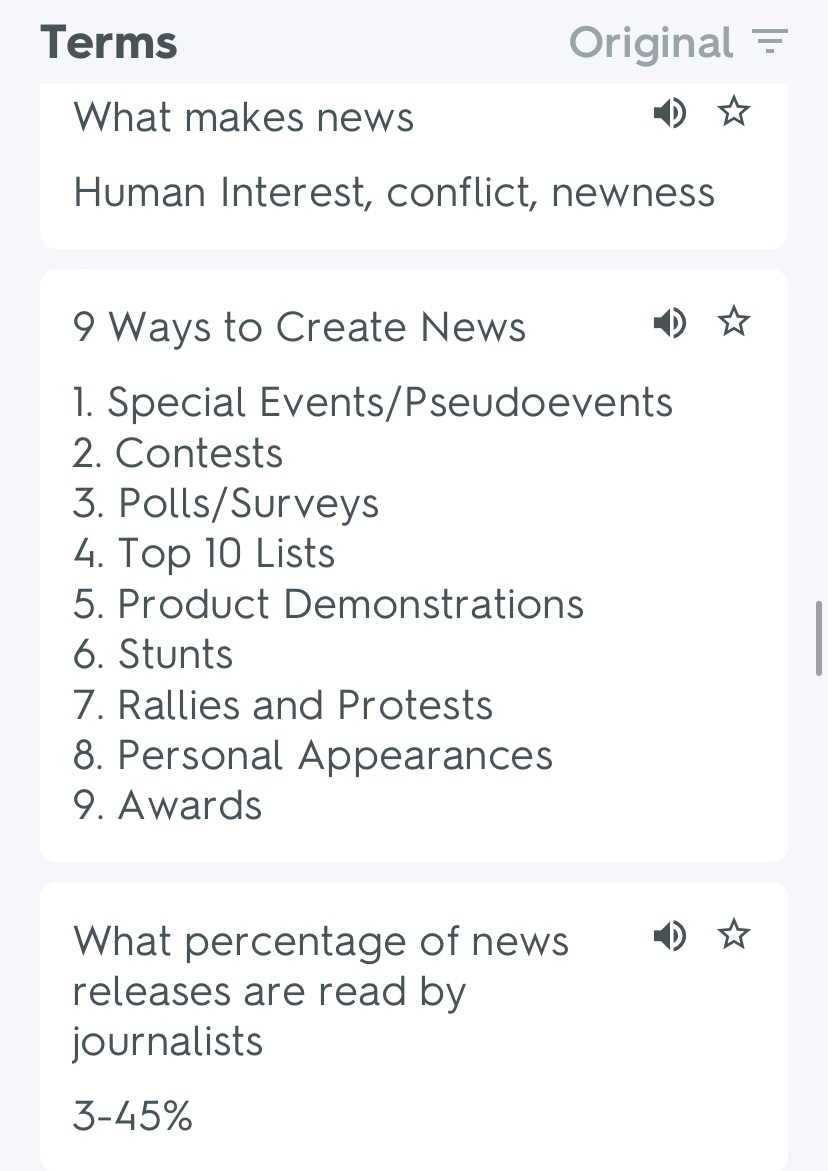 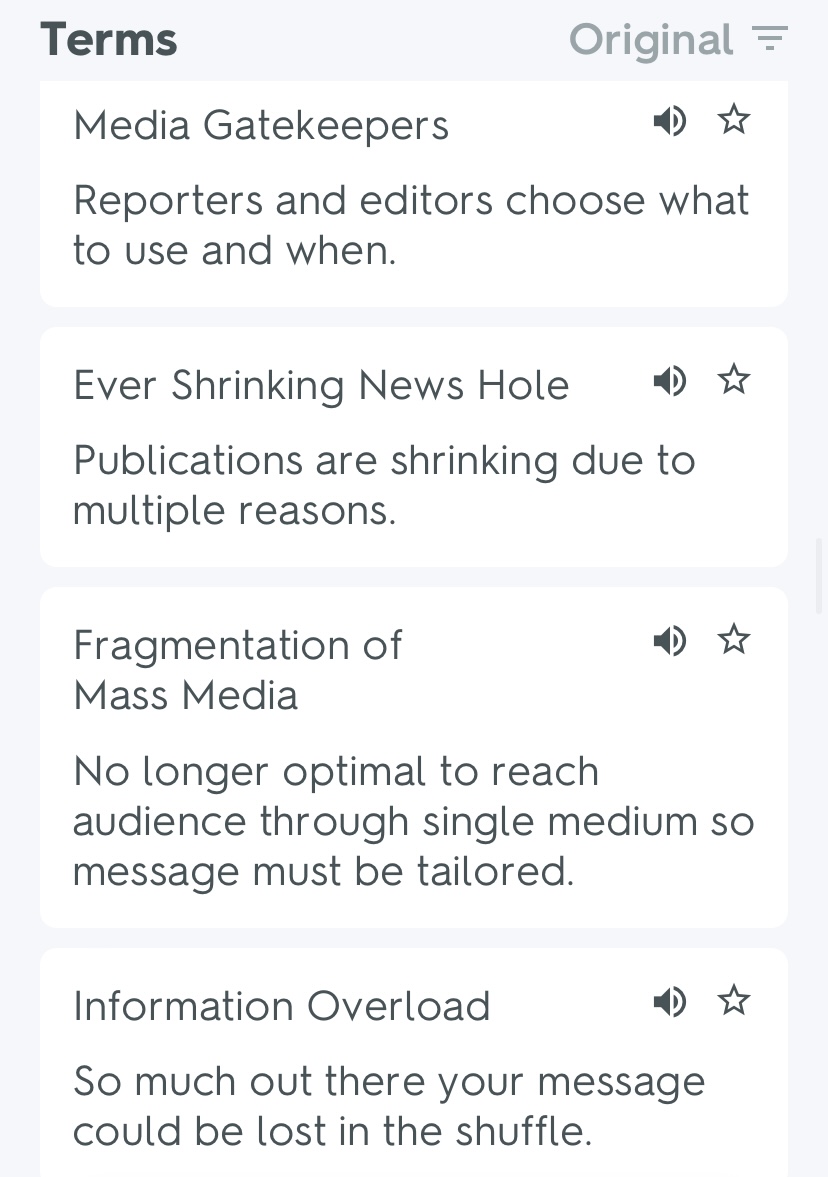